Аттестация в ЕАО2014-2018 гг
Краткий анализ
Анализ аттестации педагогов
2014г. Аттестован 271  педагог
2015г. Аттестован 281  педагог
Количествен-ный показатель
2016г. Аттестовано 235  педагогов
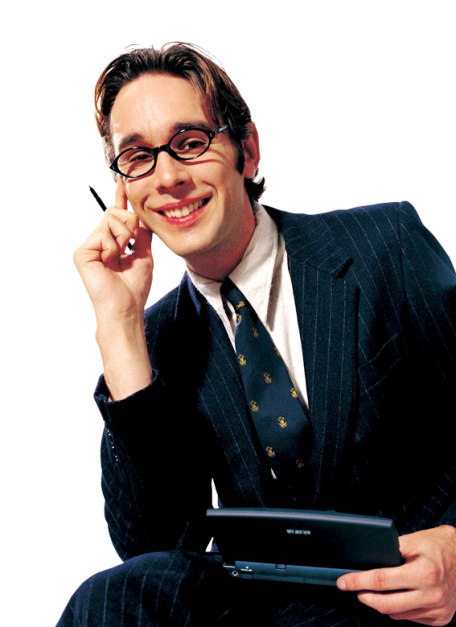 2017г. Аттестовано 267  педагогов
2018г. Аттестовано 342  педагога
Выполнение государственного задания по аттестации
Государственное задание (план): 1250 чел.
Подано заявлений: 1467
Аттестованы: 1396 чел.
Отозвано заявлений: 71
Категории аттестуемых
Общее количество аттестуемых педагогов за период с 2014 по 2018 гг
Из них:
1396
512
Первая категория:
 512 - 36,6%
884
За 5 лет
Из них:
Подано заявлений: 1467

Из них аттестовано: 1396
Высшая категория: 884
63,4%
Контингент аттестуемых
Мужчины и женщины
В РФ в среднем 85% женщин работает в образовании. В Японии женщин в школах только 40 процентов.  Во Франции в средней школе 57% женщин, в Великобритании и Гонконге — 53%, в Германии — 46%.
Образование педагогов
Образование педагогов, прошедших аттестацию
Молодые специалисты (стаж работы до 5 лет)
Основной контингент аттестуемых(стаж работы)
Курсовая подготовка аттестуемых
Сведения о курсовой подготовке
Востребованность  в дополнительных знаниях (по результатам анкетирования педагогов)
Курсы
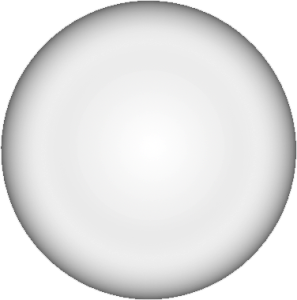 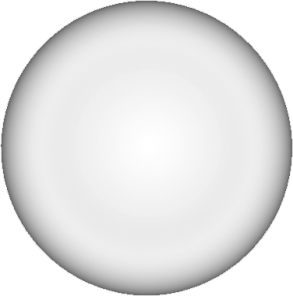 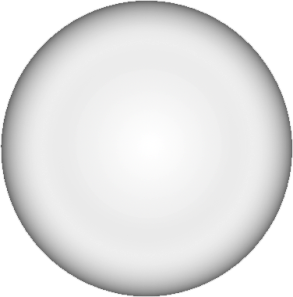 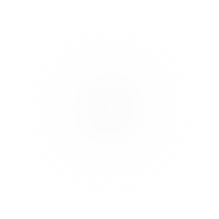 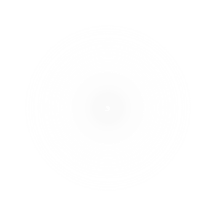 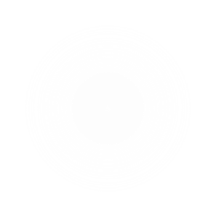 Title in here
Title in here
Регистрация 
заявления
Установление 
категории
Экспертиза 
портфолио
Title in here
Схема аттестации
3 шага аттестации
Шаг 1
1.Описание для шага 1 
    - Личное заявление и документы об образовании и повышении квалификации
    - Приказ о предыдущей аттестации

2. Описание для шага 2
    - Проведение экспертизы портфолио, изучение документов и материалов, подтверждающих соответствие заявленной категории
    - Подготовка заключения по аттестации

3. Описание для шага 3 
    - Заседание аттестационной комиссии и принятие решения об аттестации
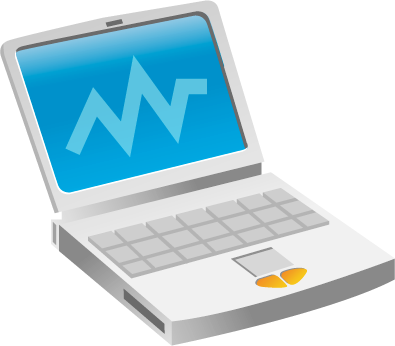 Шаг 3
Шаг 2
Экспертиза профессиональной деятельности
Экспертиза профессиональной деятельности осуществлялась в соответствии с нормативными документами по аттестации. 
На базе ОГАУ ЦОКО проучено 53 эксперта.
За 5 лет привлечено(суммарно) к проведению экспертизы 1222 эксперта.
Проведено 5408 часов экспертизы
1467
Деятельность ОГАУ ЦОКО
Организационно-технологическое сопровождение аттестации
Подготовлено и выставлено на официальный 
сайт 53 материала по аттестации
Приём и регистрация заявлений
Консультирование по вопросам аттестации
Проведены мониторинги по изучению проблем аттестации. 
В них приняли участие 1875 педагогов
Консультации по телефону-3816; индивидуальные консультации-2273; по Интернету-335; групповые-37
Взаимодействие с АК и муниципальными координаторами
Лекции, семинары